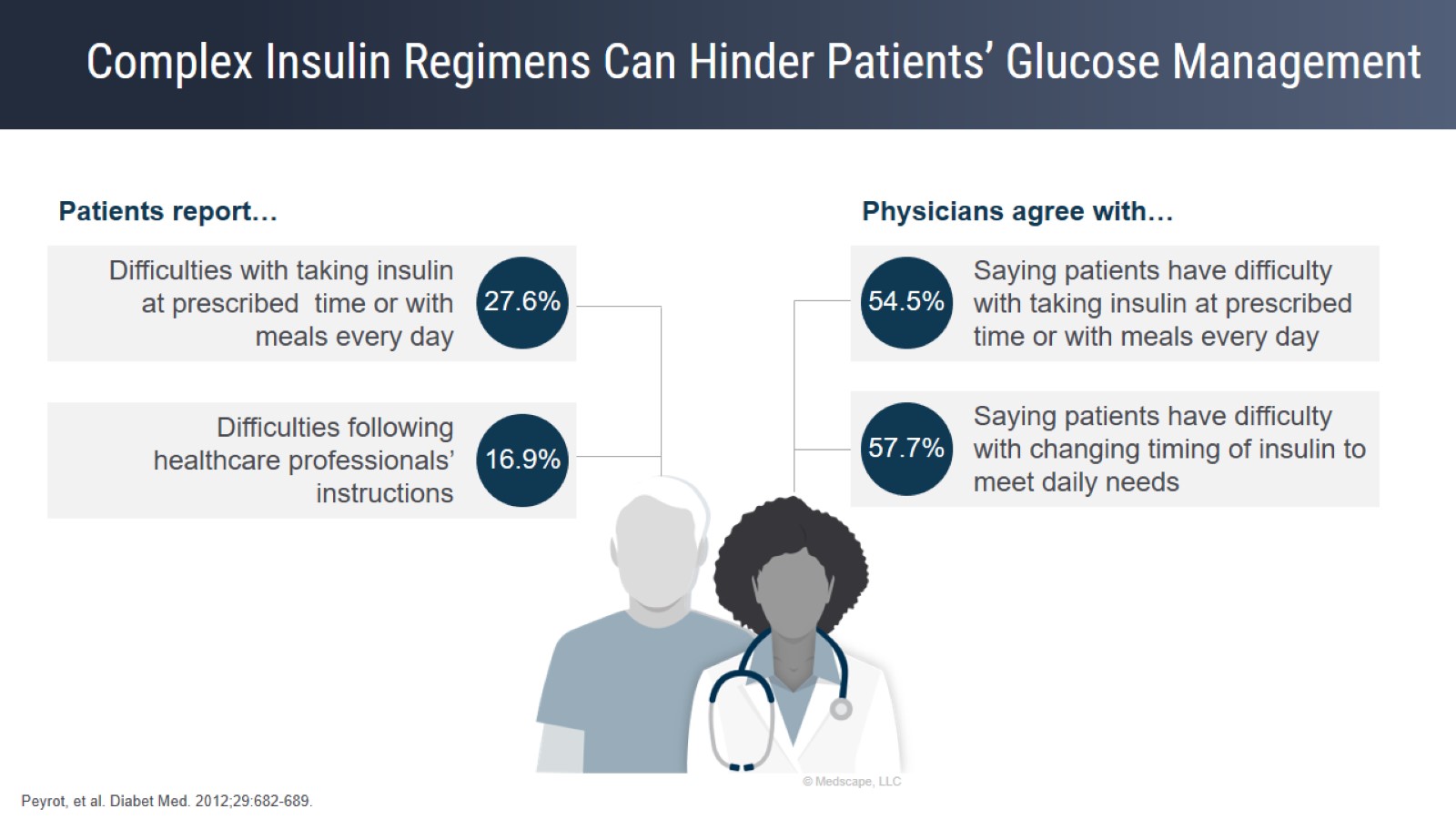 Complex Insulin Regimens Can Hinder Patients’ Glucose Management
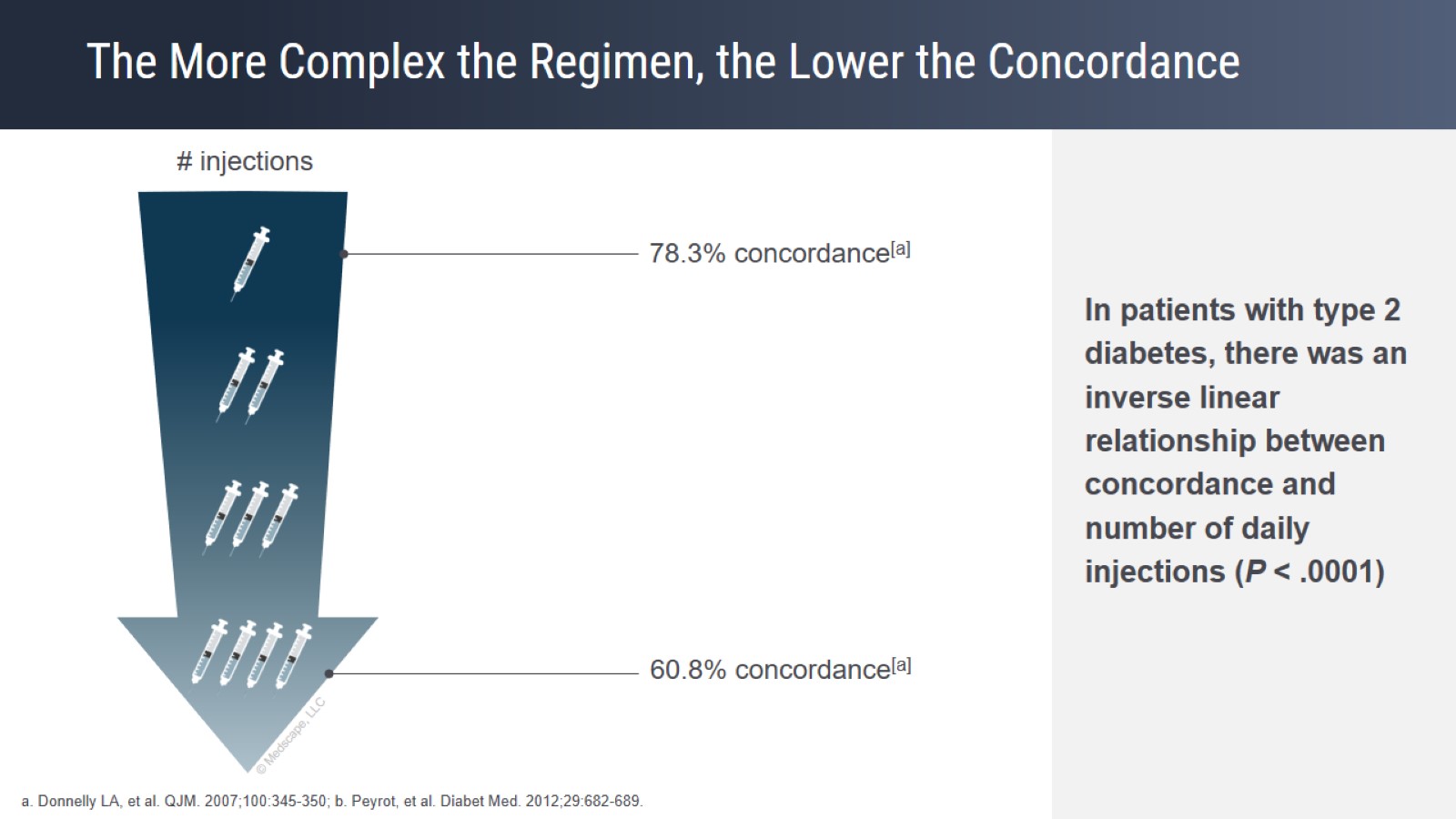 The More Complex the Regimen, the Lower the Concordance
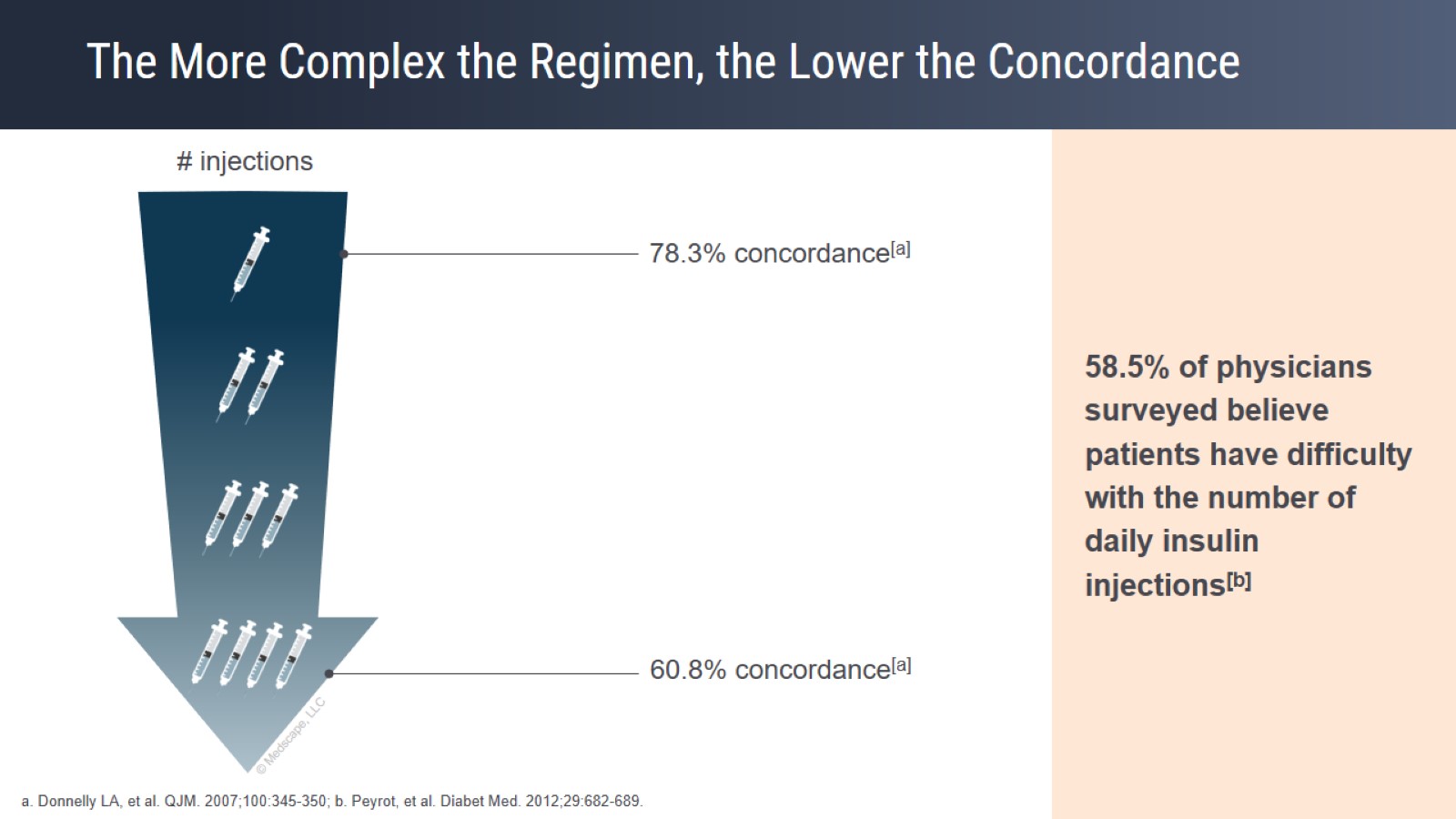 The More Complex the Regimen, the Lower the Concordance
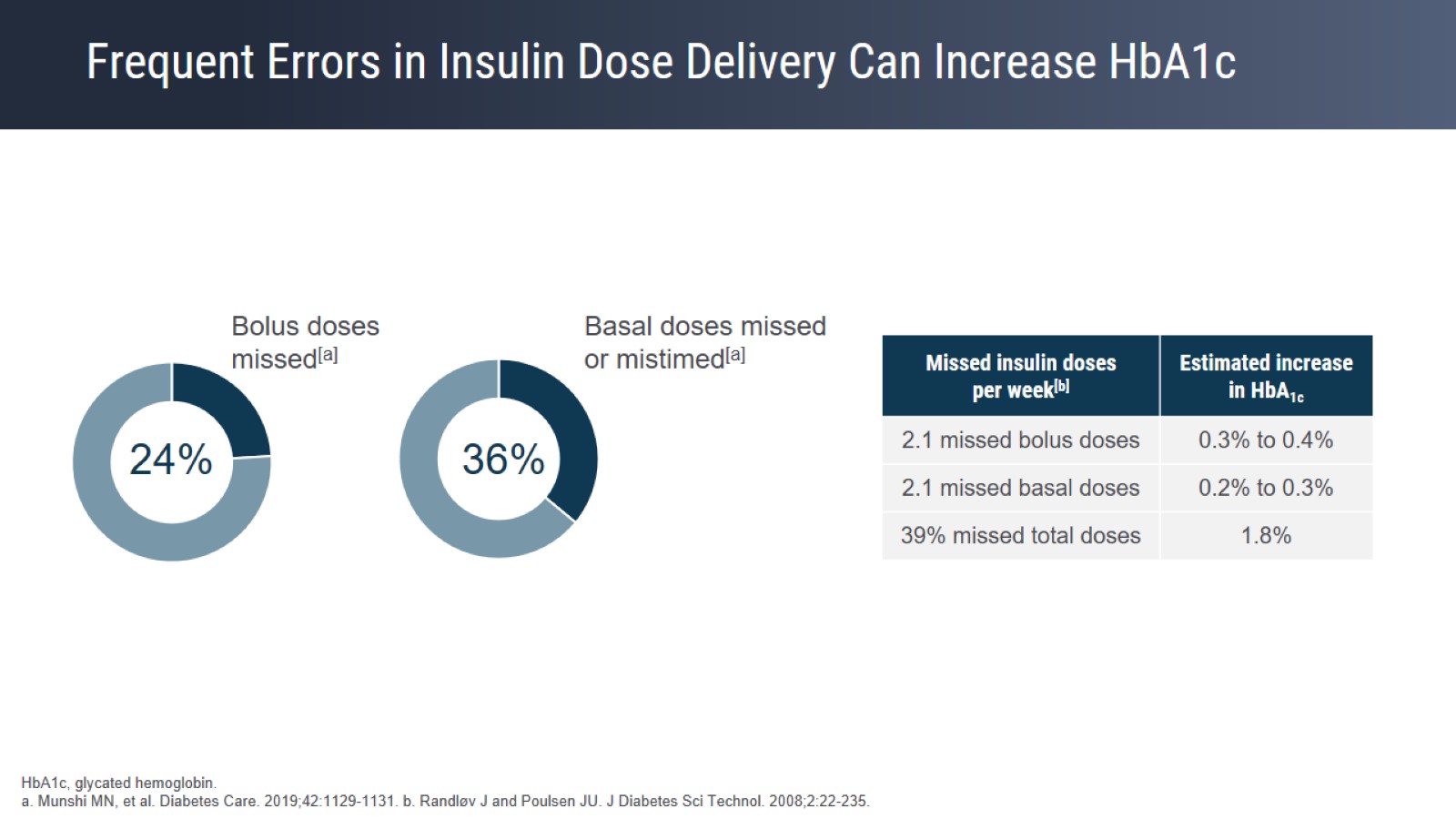 Frequent Errors in Insulin Dose Delivery Can Increase HbA1c
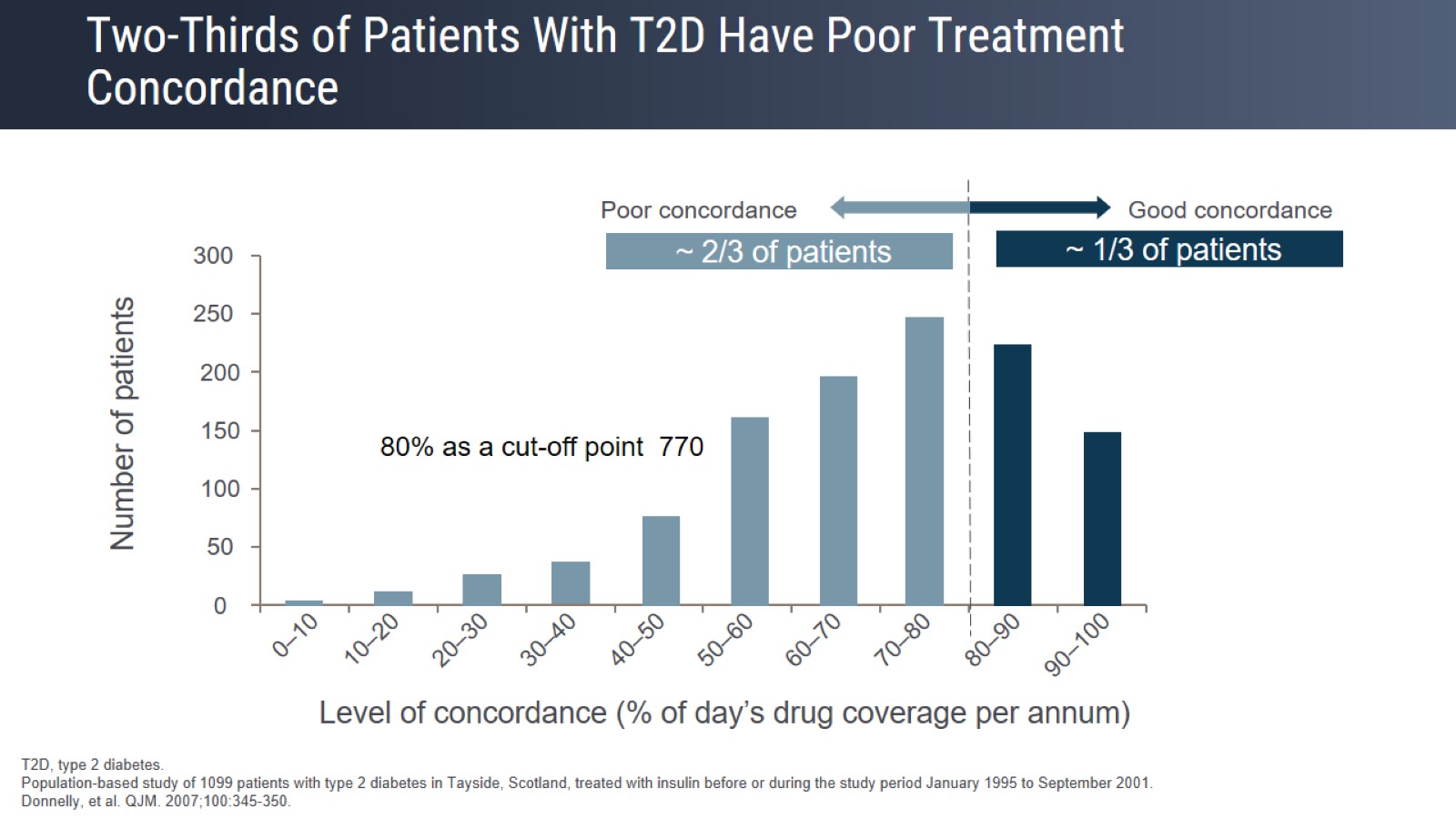 Two-Thirds of Patients With T2D Have Poor Treatment Concordance
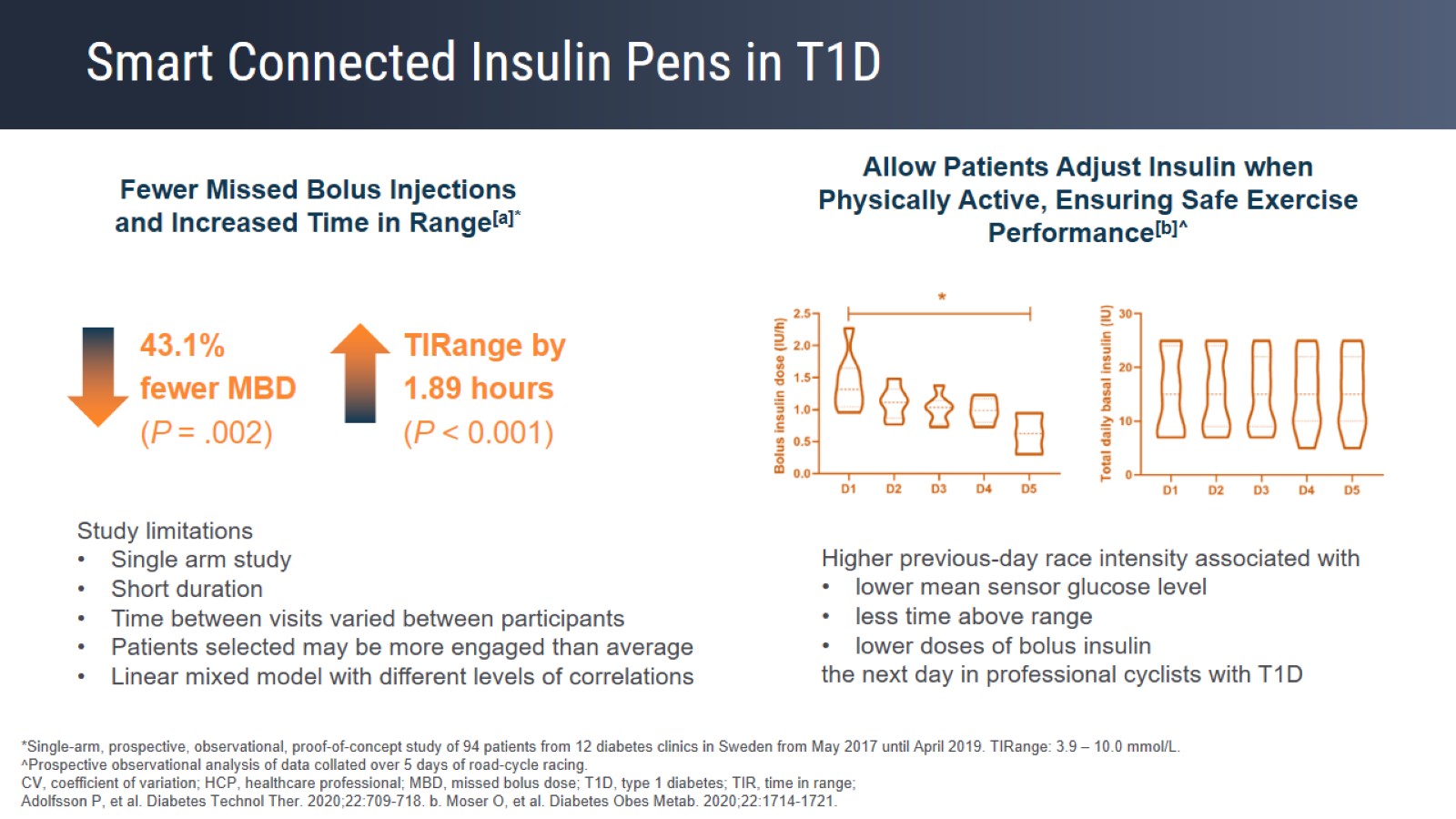 Smart Connected Insulin Pens in T1D
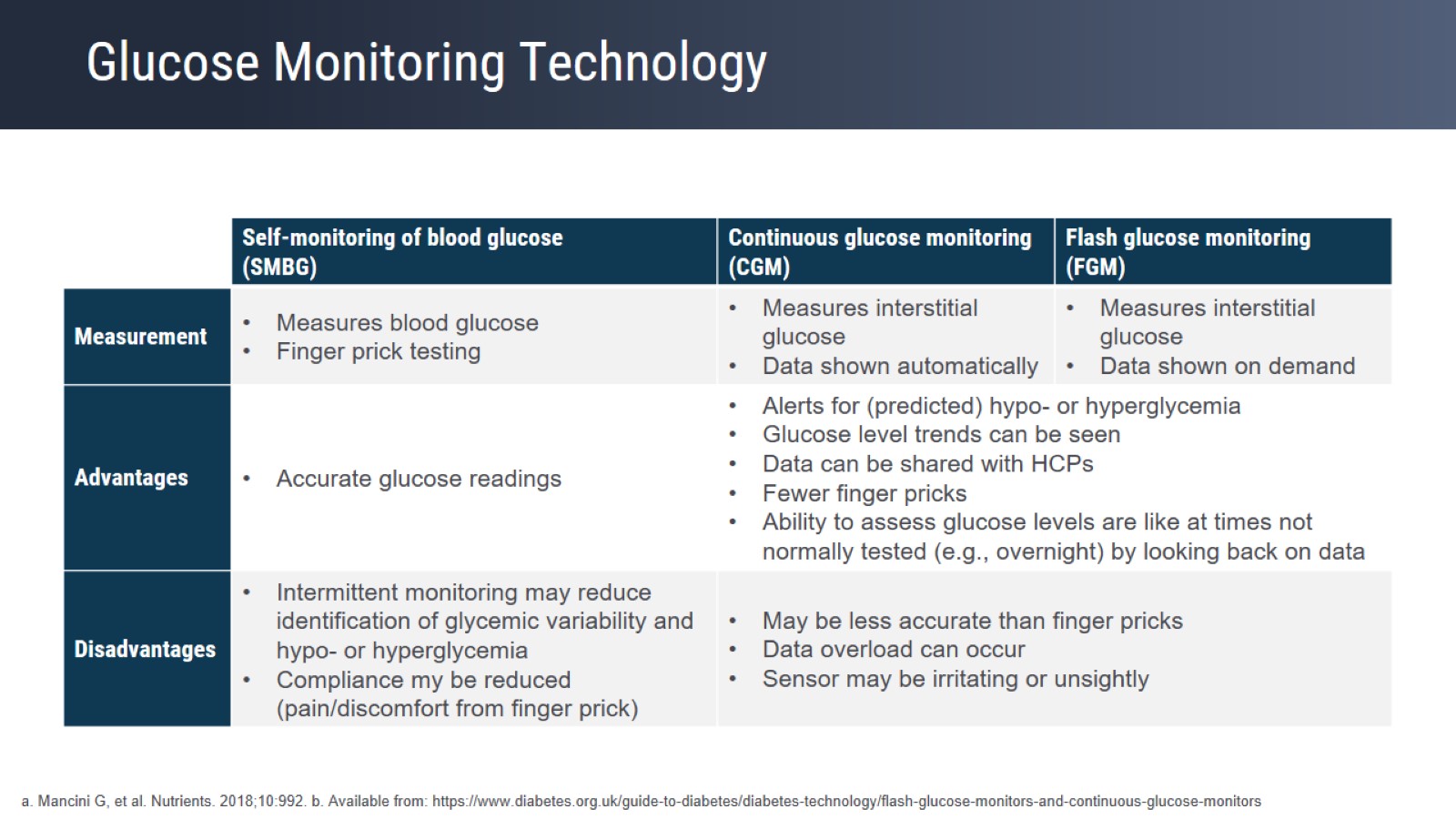 Glucose Monitoring Technology
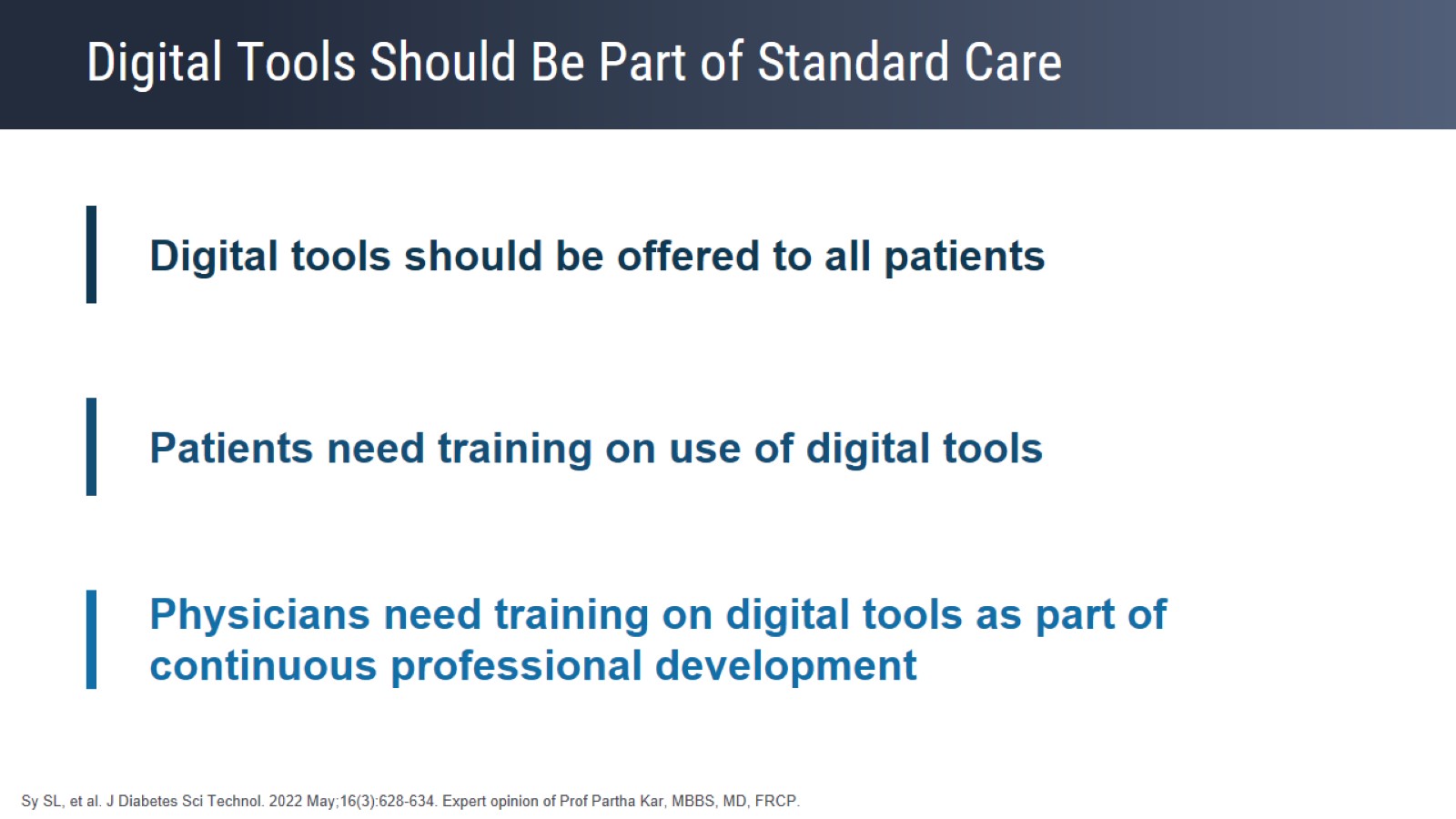 Digital Tools Should Be Part of Standard Care